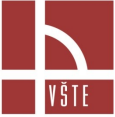 Vysoká škola technická a ekonomická 
Ústav technicko - technologický 



Logistika výrobního procesu ve společnosti Vlna Spinning, s. r. o.
Autor diplomové práce: Bc. Karel Ibehej
Vedoucí diplomové práce: doc. Ing. Petr Hrubý, CSc. Oponent diplomové práce: Ing. Pavla Lejsková, Ph.D.
České Budějovice, červen 2018
Obsah:

Cíl práce

Metodika diplomové práce

Představení společnosti

Schéma výrobní linky a materiálového toku

Výběr poskytovatele informačního systému

Zhodnocení

Doplňující otázky

Závěr
Cíl práce
Cílem diplomové práce je v důsledku vynucené redislokace navrhnout logistiku výroby v nových prostorách, včetně počítačové podpory.
Metodika diplomové práce
Pozorování

Řízený rozhovor s vedoucím manažerem výroby

SWOT analýza

Procesní analýza

Sankeyův diagram

TOPSIS
Představení společnosti Vlna – Spinning, s.r.o.
Rok 1994
Současné schéma výrobní linky a materiálového toku
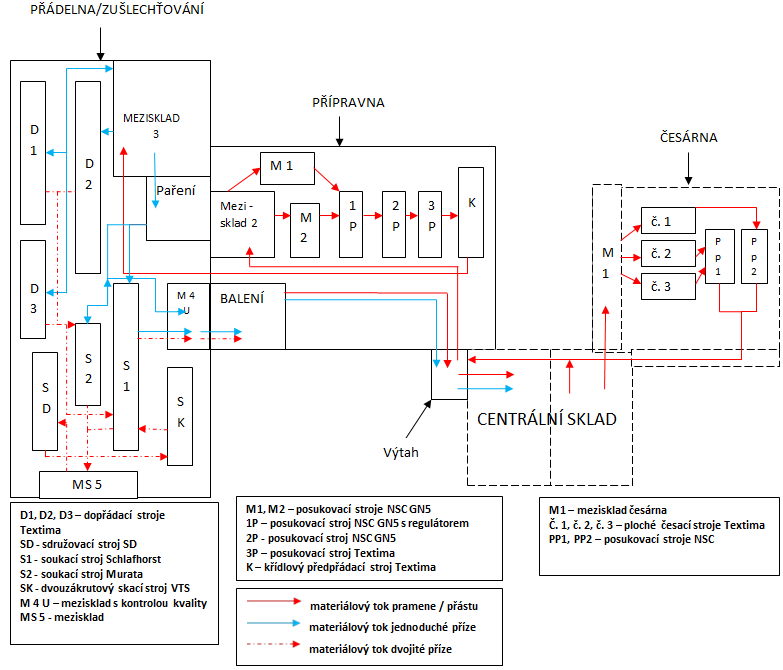 Návrh nového prostorového uspořádání pracoviště
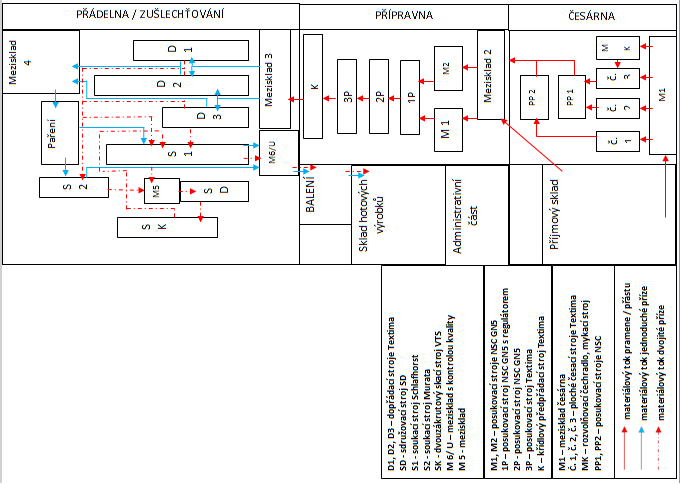 Výběr poskytovatele informačního systému
ABRA Gen

BYZNYS ERP

KARAT
Vyhodnocení návrhu budoucího stavu
Doplňující dotazy
Jakým způsobem byly stanoveny váhy faktorů a na základě čeho bylo provedeno jejich ohodnocení v analytické části práce? 

Bude Vámi navrhované řešení v podniku využito a realizováno?
Děkuji za pozornost